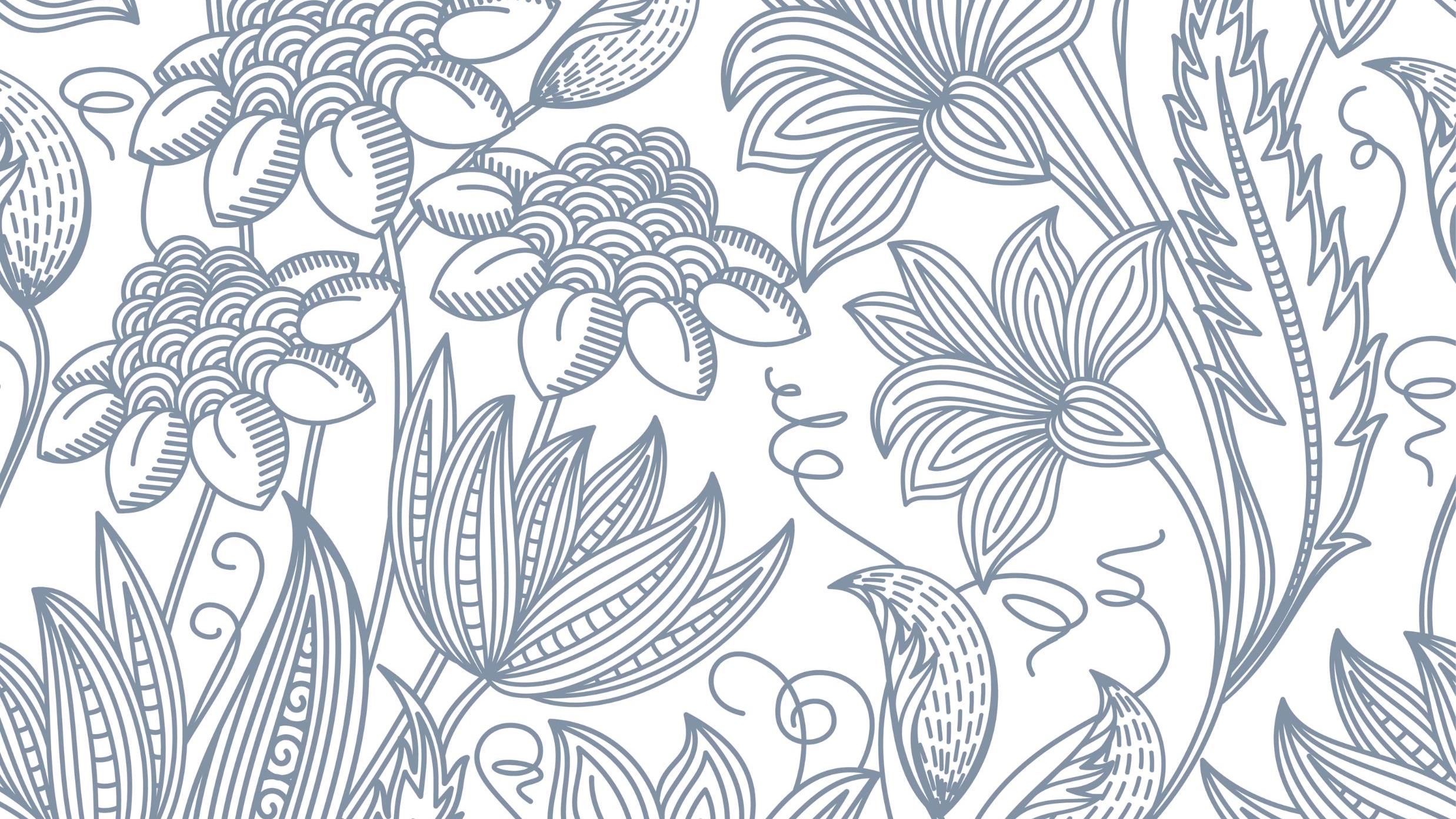 Mental Health Integration
Week 11 Part 1- The Church’s Response
How do you support someone you love?




Photo by Askar Abayev from Pexels
What can the church do?



Photo by Brett Sayles from Pexels
Develop a Theology of Mental Health



Photo by John-Mark Smith from Pexels
Is mental illness because:
They are a sinner?
They have unconfessed sin?
They do not believe?
Or is because
Of the sins of the family?
The sin of Adam?
Their failure?
Their biology?
Their trauma?
Is it a spiritual issue?
Is it demonic?
Is it an agreement or stronghold?
Is this solely a mental health issue?
Does the church have anything to say?
Does spirituality play any part?
Is spirituality helpful or hurtful?
What you believe creates space for the rest of the conversation.
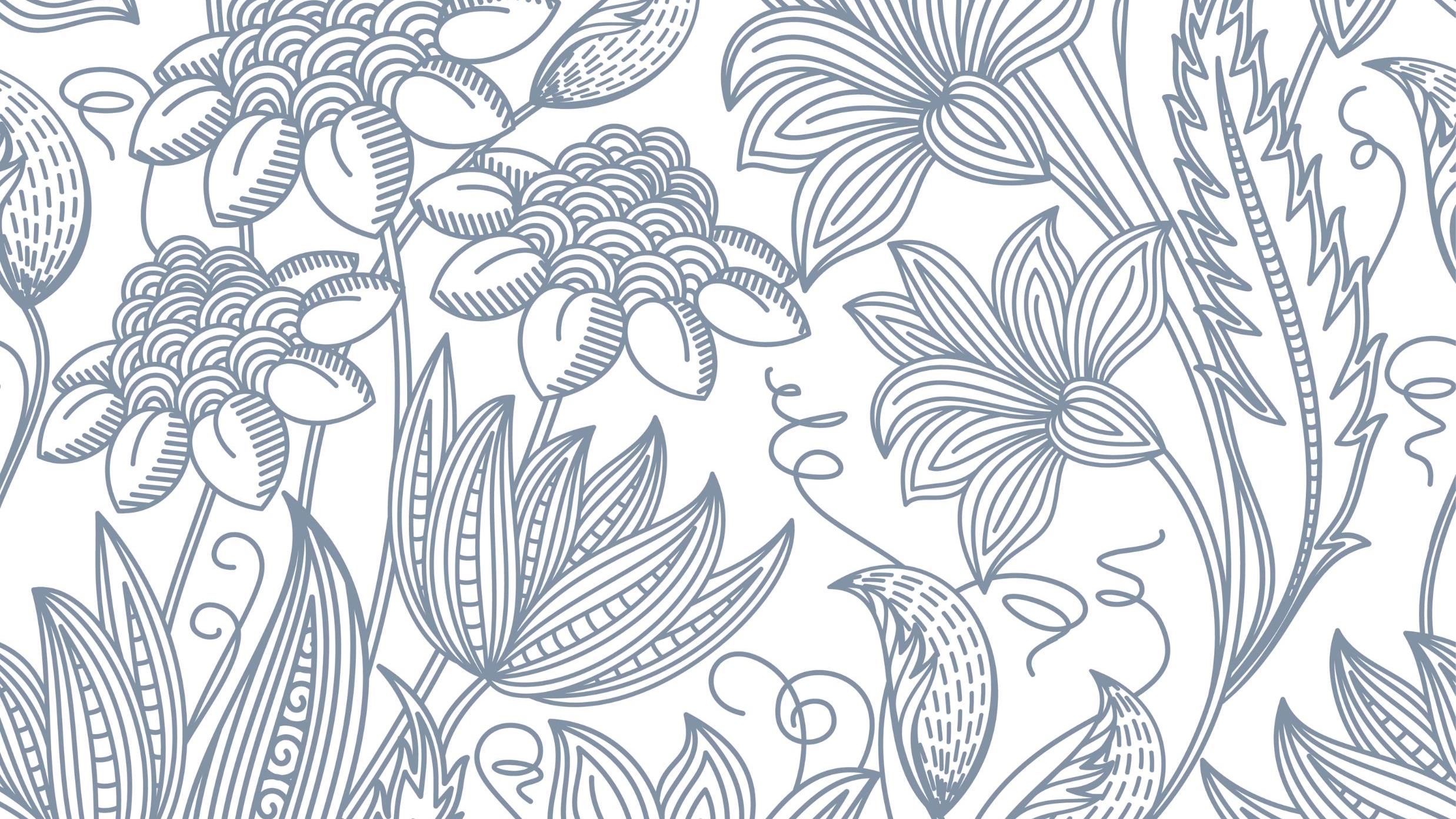 Mental Health Integration
Week 11 Part 2- Resourcing the Church
“If you know someone who’s depressed, please resolve never to ask them why. Depression isn’t a straightforward response to a bad situation; depression just is, like the weather.
Try to understand the blackness, lethargy, hopelessness, and loneliness they’re going through. Be there for them when they come through the other side. It’s hard to be a friend to someone who’s depressed, but it is one of the kindest, noblest, and best things you will ever do.”
― Stephen Fry
Photo by Brett Jordan: https://www.pexels.com/photo/a-do-the-good-thing-quote-on-scrabble-tiles-10160721/
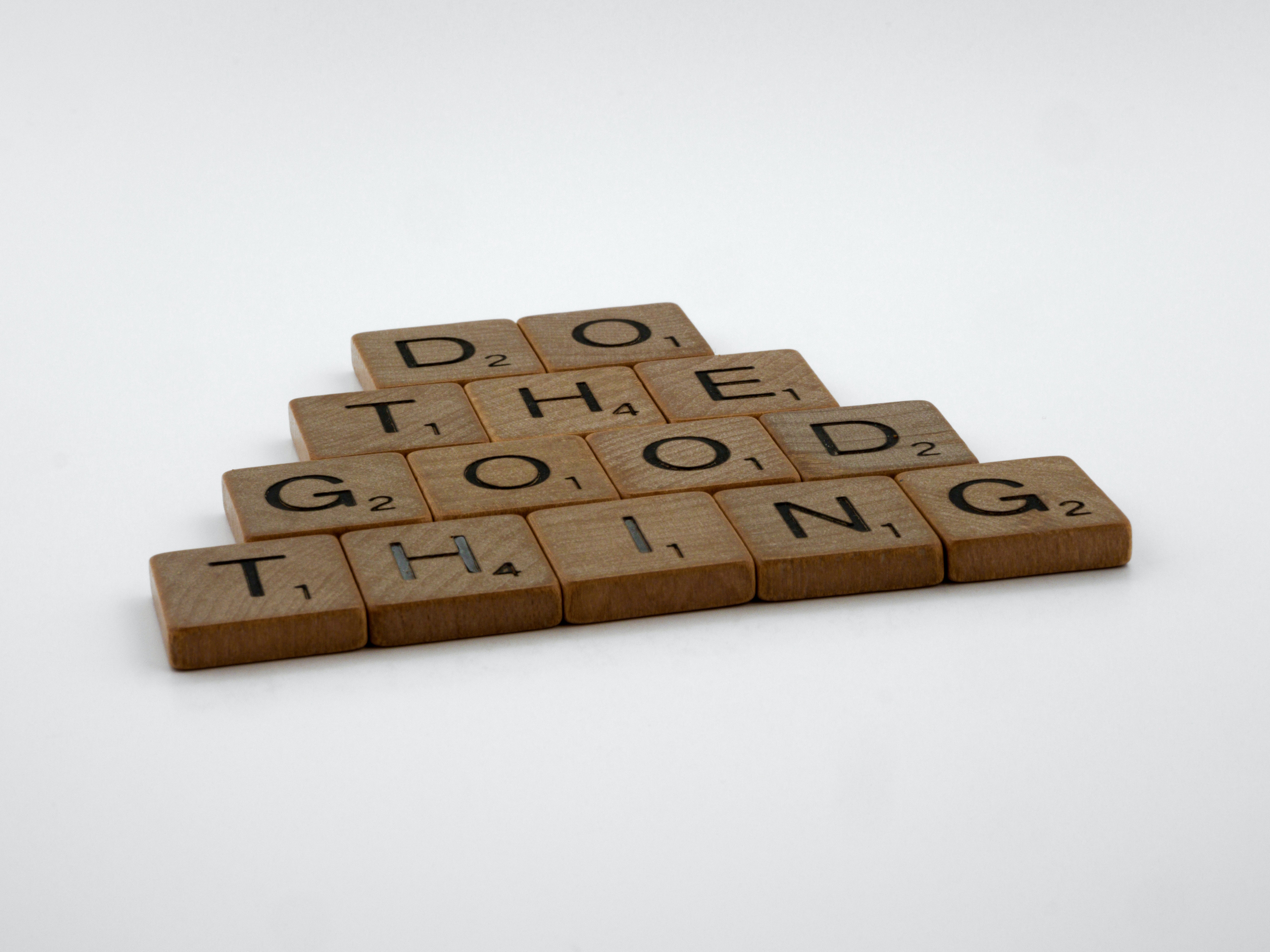 Build a Resource List

Prepare

Break Stigma

Make Space

Photo by Breakingpic from Pexels
Why your resource list first?






Photo by Anna Nekrashevich from Pexels
What do you need on your resource list?
Therapists
Psychiatrists
Community Mental Health
Community Resources
Therapists:
Quality?
Specialization?
Faith Based?
Biblical Counseling?
Therapists:
Talk Therapists
Trauma Therapists (EMDR)
Addiction Therapists (CAC)
Marriage and Family (LMFT)
Family Systems Therapists
Specializations:
Each Mental Disorder
Women
Men
Teens
Kids
Etc.
Cost:
Insurance available?
Cost Per Session

Include low-cost options if possible
Psychiatric Resources
Psychiatrists
Mental Health Centers
Other Qualified Specialists
GPs
Psychiatric Resources

Often through Insurance

Exceptions
Psychiatric Resources

Research Universities
Ex. CU Depression Center in Colorado
Community Mental Health
What resources are available?
Telehealth?
Community Resources
What non-profits or organizations exist in your area?
Community Resources
Drop-In Centers
Support Groups
Resource Navigation
Peer Support
Suicide Prevention
Community Resources
Volunteer Arrangement
Story-Telling Groups
Upstream Opportunities
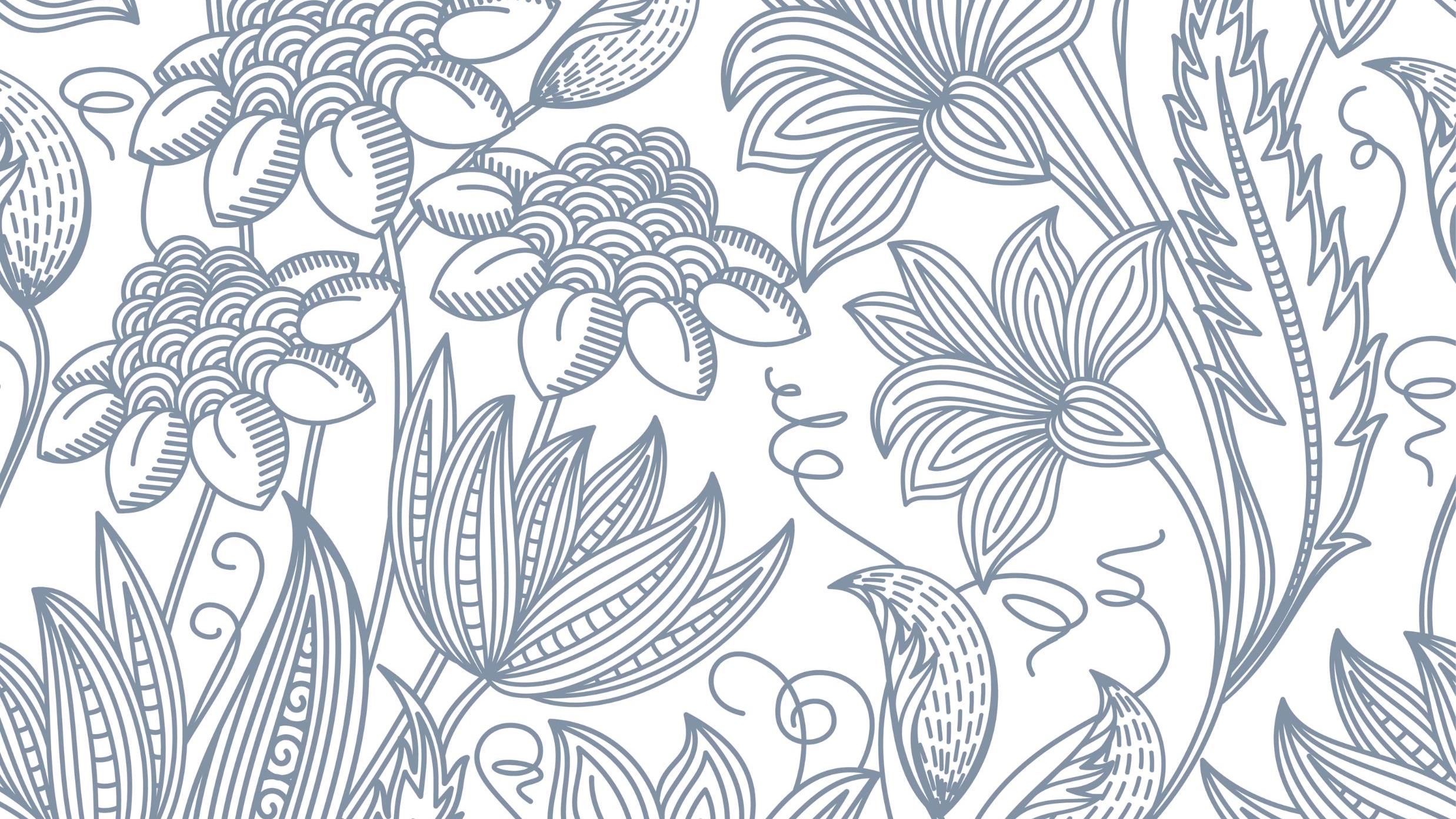 Mental Health Integration
Week 11 Part 3- Changing the Church
Build a Resource List

Prepare

Break Stigma

Make Space

Photo by Breakingpic from Pexels
Prepare
Find at least one person who understands the system

Find at least one person willing to share their story
Trainings for staff
Mental Health First Aid
(mentalhealthfirstaid.org)
Soul Shop (soulshopmovement.org)
Sources of Strength
(sourcesofstrength.org)
Build a Resource List

Prepare

Break Stigma

Make Space

Photo by Breakingpic from Pexels
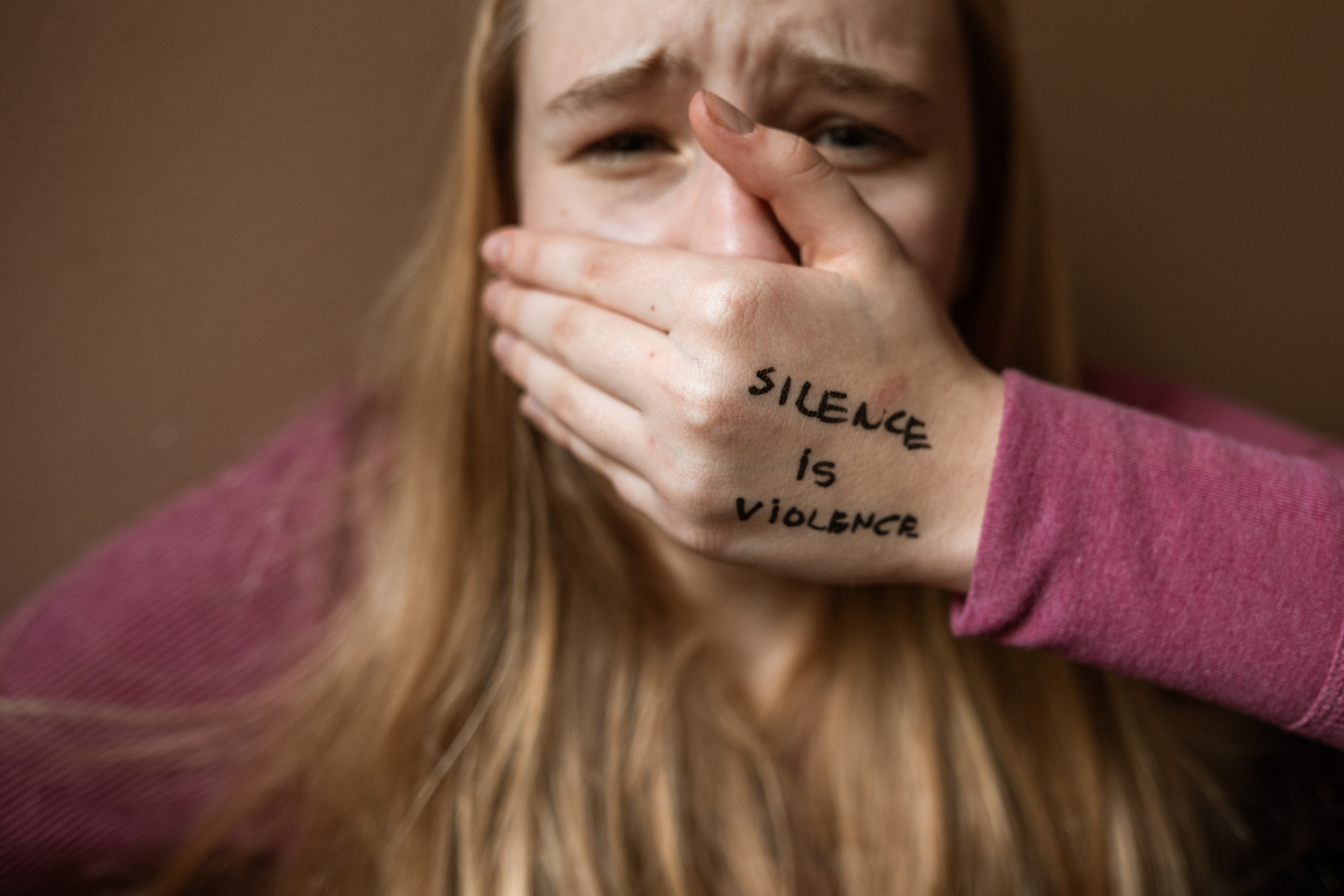 Photo by RODNAE Productions from Pexels
Breaking Stigma

Stigmas must be broken on stage with real people sharing their stories.
Build a Resource List

Prepare

Break Stigma

Make Space
People do not heal alone
Groups for Churches

My Quiet Cave
Myquietcave.org

Fresh Hope 
Freshhope.us

Grace Alliance
Mentalhealthgracealliance.org
Addressing mental health changes who your church can reach

And it changes the DNA of the church for the better